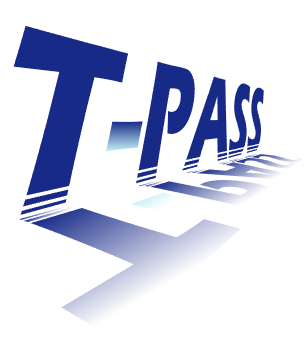 Less than 1-month dual anti-platelet therapy followed by ticagrelor monotherapy after coronary drug-eluting stent implantation for acute coronary syndrome: A randomized T-PASS trial
Myeong-Ki Hong, MD

on behalf of the T-PASS trial investigators
Professor, Yonsei University College of Medicine, 
Severance Hospital, Seoul, Korea
Disclosure
Funded by Biotronik (Bülach, Switzerland)  

I have received institutional research grants from Sam Jin Pharmaceutical and Chong Kun Dang Pharmaceutical, and speaker’s fees from Medtronic and Edward Lifesciences.
Background
To achieve an optimal balance between ischemic and bleeding risks, various DAPT regimens have been studied in patients with acute coronary syndrome (ACS) who underwent PCI with DES implantation.

The TICO1 and TWILIGHT2 trials have demonstrated that ticagrelor monotherapy after 3 months of DAPT significantly reduces bleeding risk without increasing ischemic events after PCI in ACS or high-risk PCI patients 

However, stopping aspirin less than 1 month after DES implantation for ticagrelor monotherapy has not been sufficiently evaluated for ACS patients
1. Kim BK & Hong SJ et al. JAMA 2020; 2. R Mehran et al. N Engl J Med 2019
Objective
The aim of this study was to investigate whether ticagrelor monotherapy after <1 month of DAPT is noninferior to 12-month of ticagrelor-based DAPT for adverse cardiovascular and bleeding events (net adverse cardiovascular events, NACE) in patients with ACS who underwent PCI with DES implantation
Hypothesis
The NACE of ticagrelor monotherapy after <1 month of DAPT would be noninferior to 12-month of ticagrelor-based DAPT after DES implantation in ACS patients. If significant, the superiority hypothesis would then be evaluated.
Study Design
A prospective, randomized, multi-center trial
At 24 centers in Korea
Enrollment period: Apr 2019 and May 2022
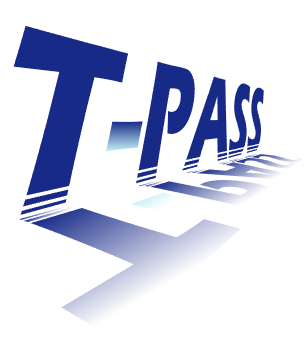 Schematic Study Design
ACS patients undergoing BP-SES (Orsiro, Biotronik, Switzerland)
Primary endpoint: Net clinical adverse events at 12M
 - A composite of death, MI, stent thrombosis, stroke or major bleeding (BARC type 3 or 5)
1:1 Randomization
Stratified by DM and STEMI
Ticagrelor-based 
12-month DAPT
Ticagrelor monotherapy after <1-month DAPT
Clinical visits
PCI & Randomization
“Ticagrelor monotherapy"
<1-month DAPT
Ticagrelor-monotherapy
Aspirin discontinuation
Aspirin
Ticagrelor
“Conventional treatment"
12-month DAPT
Aspirin
Ticagrelor
Clinicaltrials.gov Identifier: NCT03797651
Outcomes
Primary outcome:
Net adverse clinical event (NACE) at 12 months
Major Bleeding (BARC type 3 or 5)
+
Major Adverse Cardiovascular Events
All-cause death, MI, stent thrombosis, or stroke
Statistical Analysis
Sample size calculation
Power calculations were based on a non-inferiority assumption 
Non-inferiority margin: hazard ratio (HR) of 1.3 
Expected clinical event rates : 14% in both groups 
Expected follow-up loss rate: 10%
A total of 2,850 patients was required, with a 5% one-sided α error rate and 80% statistical power
Primary analysis 
Intention-to-treat population 
Kaplan-Meier estimates for the comparisons of the study outcomes 
HR and 95% CI generated with Cox proportional-hazards models
Study Flow
2,850 ACS Patients 
Randomized
[Speaker Notes: In Tica monotherapy group 12% of the pts did not receive the allocated therapy and 13% of the conventional therapy group did not get the allocated therapy
Finally 15 hundreds twenty seven pts were included for primary analysis in Tica Mono Group.  And 15 hundreds twenty nine Pts were included in conventional therapy group.]
Baseline Characteristics (1)
*Baseline characteristics were equal between the two groups.
[Speaker Notes: Baseline characteristics
Age is almost same as 61 year old in both group, Hypertension50%, 51%, DM 27% in each group, Chronic Kidney disease 19% in Tica and 22% in conventional group.]
Baseline Characteristics (2)
*Baseline characteristics were equal between the two groups.
[Speaker Notes: Baseline characteristics
Age is almost same as 61 year old in both group, Hypertension50%, 51%, DM 27% in each group, Chronic Kidney disease 19% in Tica and 22% in conventional group.]
Proportion of use of aspirin
100
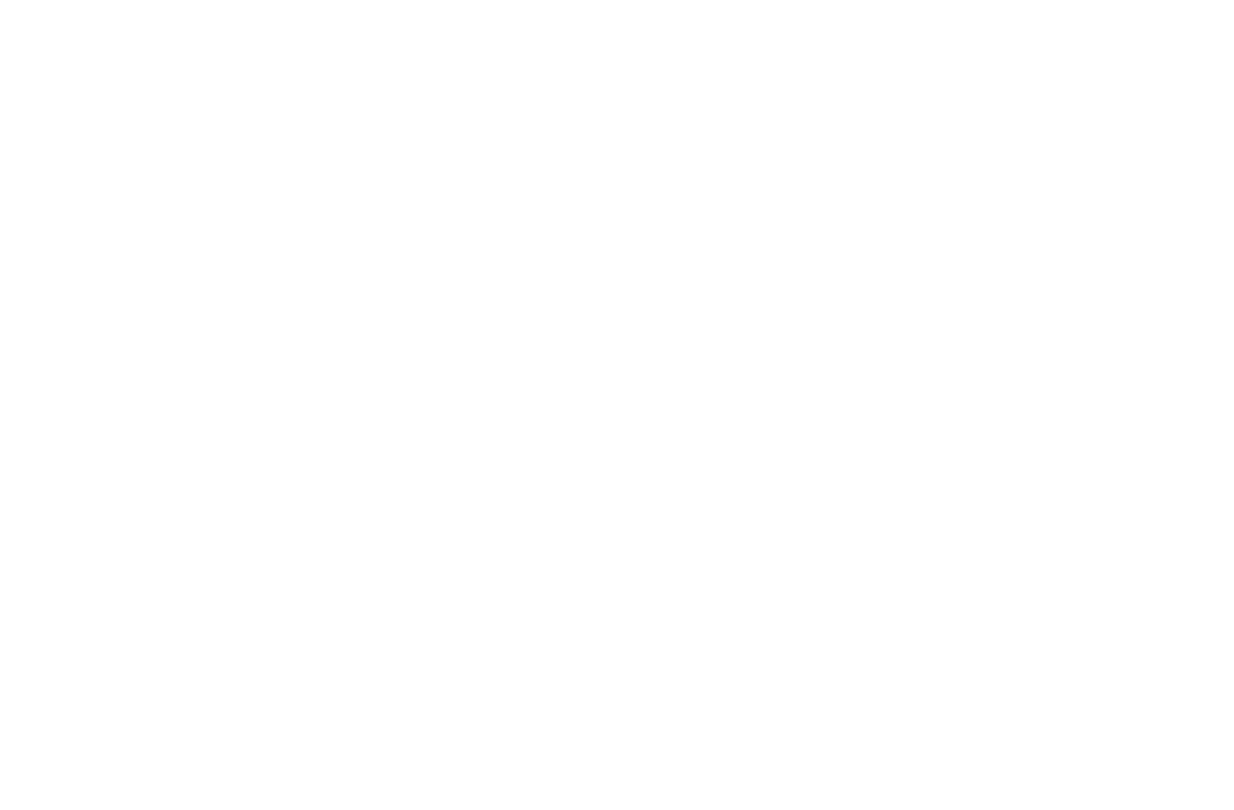 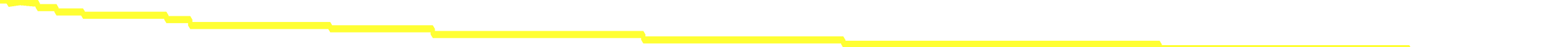 Ticagrelor-based 12-month DAPT
80
60
Aspirin was discontinued at a median of 16 days!!
Use of aspirin (%)
40
20
<1-month DAPT followed 
by ticagrelor monotherapy
0
0
30
60
90
120
150
180
210
240
270
300
330
360
Days after index procedure
No. at risk
12-m DAPT
<1-m DAPT
1424
1426
1382
101
1367
87
1362
80
1357
77
1404
138
Primary Outcome (NACE)
12-month Clinical Outcome
1-month Land-mark Analyses
6
6
Hazard ratio 0∙54 (95% CI 0∙37–0∙80)
pnon-inferiority <0∙001
psuperiority  =0∙002
Hazard ratio 0∙48 (95% CI 0∙31–0∙75)
pnon-inferiority <0∙001
psuperiority =0∙001
5
5
Ticagrelor-based 12-month DAPT
5.2%
4.1%
Ticagrelor-based 
12-month DAPT
4
4
2.8%
Cumulative incidence (%)
Cumulative incidence (%)
3
3
<1-month DAPT followed 
by ticagrelor monotherapy
2.0%
2
2
<1-month DAPT followed by ticagrelor monotherapy
1
1
0
0
0
30
60
90
120
150
180
210
240
270
300
330
360
0
30
60
90
120
150
180
210
240
270
300
330
360
Days after index procedure
Days after index procedure
No. at risk
12-m DAPT
<1-m DAPT
1424
1426
1406
1410
1401
1401
1393
1397
1384
1388
1379
1383
1373
1382
1365
1380
1361
1377
1358
1375
1353
1374
1346
1374
1338
1372
1406
1409
1401
1401
1393
1397
1384
1388
1379
1383
1373
1382
1365
1380
1361
1377
1358
1375
1353
1374
1346
1374
1338
1372
[Speaker Notes: Left panel showed Kaplan-Meier curves for the primary outcome of the net adverse clinical events, defined as a composite of the major bleeding by the Thrombolysis in Myocardial Infarction or major adverse cardiac and cerebrovascular event at 12 months. 
NACE of conventional gourp is 5.9%, Tico mono group is 3.9% 
Right panel showed Landmark analysis at 3 months (the point after which ticagrelor monotherapy group received ticagrelor alone without aspirin) for primary outcome. Hazard ratios for the patients in the ticagrelor monotherapy group is 0.41, statistically significant.]
MACCE and Major Bleeding
Death, MI, Stent thrombosis or Stroke
Major bleeding
6
6
Hazard ratio 0∙84 (95% CI 0∙50–1∙41)
Log-rank, p=0.51
Hazard ratio 0∙35 (95% CI 0∙20–0∙61)
Log-rank, p<0.001
5
5
4
4
Ticagrelor-based 
12-month DAPT
Cumulative incidence (%)
Cumulative incidence (%)
3
3.4%
3
2.2%
Ticagrelor-based 
12-month DAPT
<1-month DAPT followed by ticagrelor monotherapy
2
2
1.8%
<1-month DAPT followed by ticagrelor monotherapy
1
1.2%
1
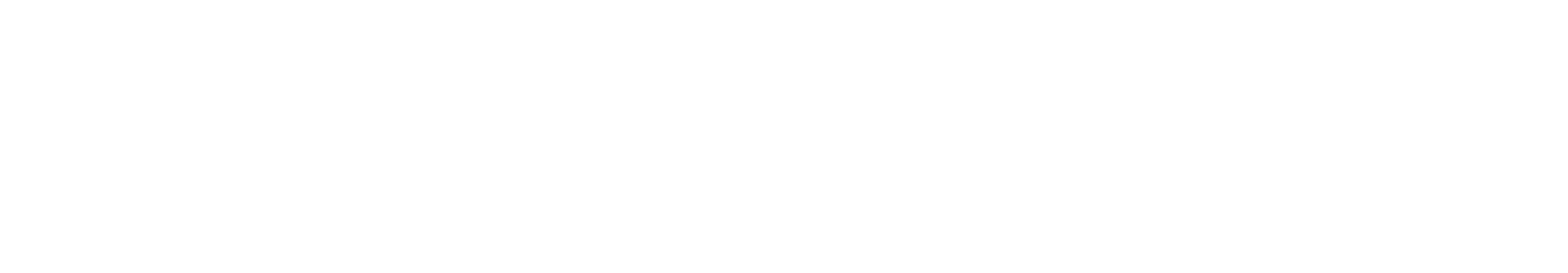 0
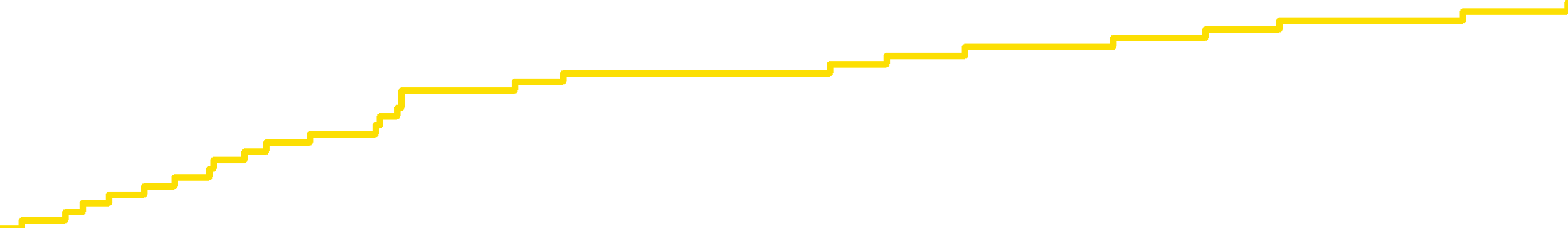 0
0
30
60
90
120
150
180
210
240
270
300
330
360
0
30
60
90
120
150
180
210
240
270
300
330
360
Days after index procedure
Days after index procedure
No. at risk
12-m DAPT
<1-m DAPT
1424
1426
1411
1412
1406
1406
1400
1404
1392
1397
1387
1392
1383
1391
1375
1389
1371
1386
1369
1385
1365
1384
1358
1384
1352
1384
1424
1426
1414
1418
1411
1410
1407
1406
1400
1399
1399
1396
1396
1395
1393
1393
1391
1392
1389
1390
1385
1388
1384
1388
1380
1386
Clinical Outcomes at 12 months
†P values for superiority test were derived from the log-rank test.
[Speaker Notes: The observed difference in net adverse clinical events was mainly driven by lower risk of TIMI major bleeding in the ticagrelor monotherapy group (25 [1.7%]) than the conventional therapy group (45 [3.0%]) (HR, 0.56; 95% CI, 0.34 to 0.91; P= .02) (Table 2). Between 3–12 months, 3 instances of major bleeding occurred in the ticagrelor monotherapy group (0.2%) and 23 in the conventional therapy group (1.6%) (HR, 0.13; 95% CI, 0.04 to 0.44; P= .001) (eTable 9 in Supplement 1). Incidences of bleeding events according to the Bleeding Academic Research Consortium definition are provided in eTable 10 in Supplement. 
 Major adverse cardiac and cerebrovascular events occurred in 35 patients (2.3%) in the ticagrelor monotherapy group and 51 patients (3.4%) in the conventional therapy group, with no significant difference between groups (HR, 0.69; 95% CI, 0.45 to 1.06; P= .09) (Table 2). Between 3–12 months, major adverse cardiac and cerebrovascular events occurred in 18 patients (1.2%) in the ticagrelor monotherapy group and 31 patients (2.1%) in the conventional therapy group (HR, 0.58; 95% CI, 0.33 to 1.04; P= .07) (eTable 9 in Supplement). There was no difference in the occurrence of all-causes of death between groups (HR, 0.70; 95% CI, 0.37 to 1.32; P= .27). There was no significant difference in the occurrence of stent thrombosis, which occurred in 6 patients (0.4%) in the ticagrelor monotherapy group and 4 patients (0.3%) in the conventional therapy group (HR, 1.51; 95% CI, 0.43 to 5.33; P= .53). Acute myocardial infarction, stroke, or target-vessel revascularization occurred similarly between groups (Table 2).]
Subgroup analysis for primary outcome
Favors
<1-month DAPT
Favors
12-month DAPT
0.2
0.5
1
1
1
2
5
[Speaker Notes: A pre-specified subgroup analyses showed that ticagrelor monotherapy had a consistent effect on the primary outcome across subgroups except in the subgroup of presence of multivessel disease.
이렇게 이야기 할 수가 있나요?
In single vessel disease, TICa monotherapy is more beneficial than conventional therapy.


Ticagrelor monotherapy after 3-month DAPT was more favored over ticagrelor-based 12-month DAPT in the subset of the patients without multivessel disease than those with mutlvs dis.]
Limitations
Study power was calculated by estimating the occurrence of NACE.
Thus, comparisons of the occurrence of each component, particularly MACE, could be underpowered. 

Our study was an open-label trial and not placebo-controlled.
All clinical outcomes were assessed by members of an independent clinical event adjudication committee.

The event rates were lower than the previous trials used in sample size calculation
The primary outcome satisfied the noninferiority and the subsequent superiority test.
Conclusions
Among patients treated with ultrathin biodegradable polymer sirolimus eluting stents for ACS, 
<1 month of DAPT followed by ticagrelor monotherapy met a noninferiority threshold and provided evidence of superiority to 12 months of ticagrelor-based DAPT for a 1-year composite outcome of death, myocardial infarction, stent thrombosis, stroke, and major bleeding, primarily due to a significant reduction in bleeding events.
This study provides evidence that stopping aspirin within 1 month after implantation of drug-eluting stents for ticagrelor monotherapy is a reasonable alternative to 12-month DAPT as for adverse cardiovascular and bleeding events.
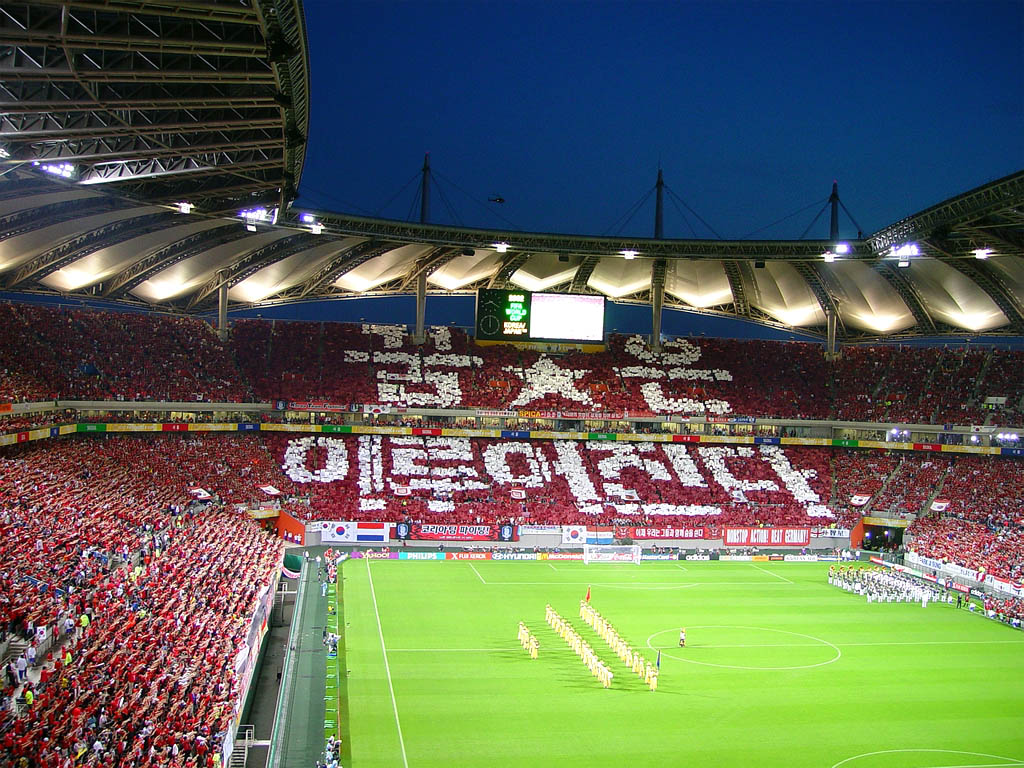 Dreams will
come true